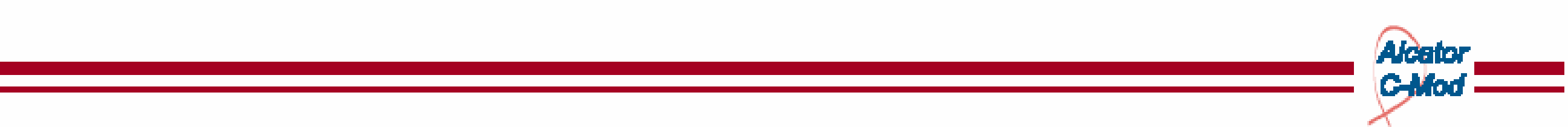 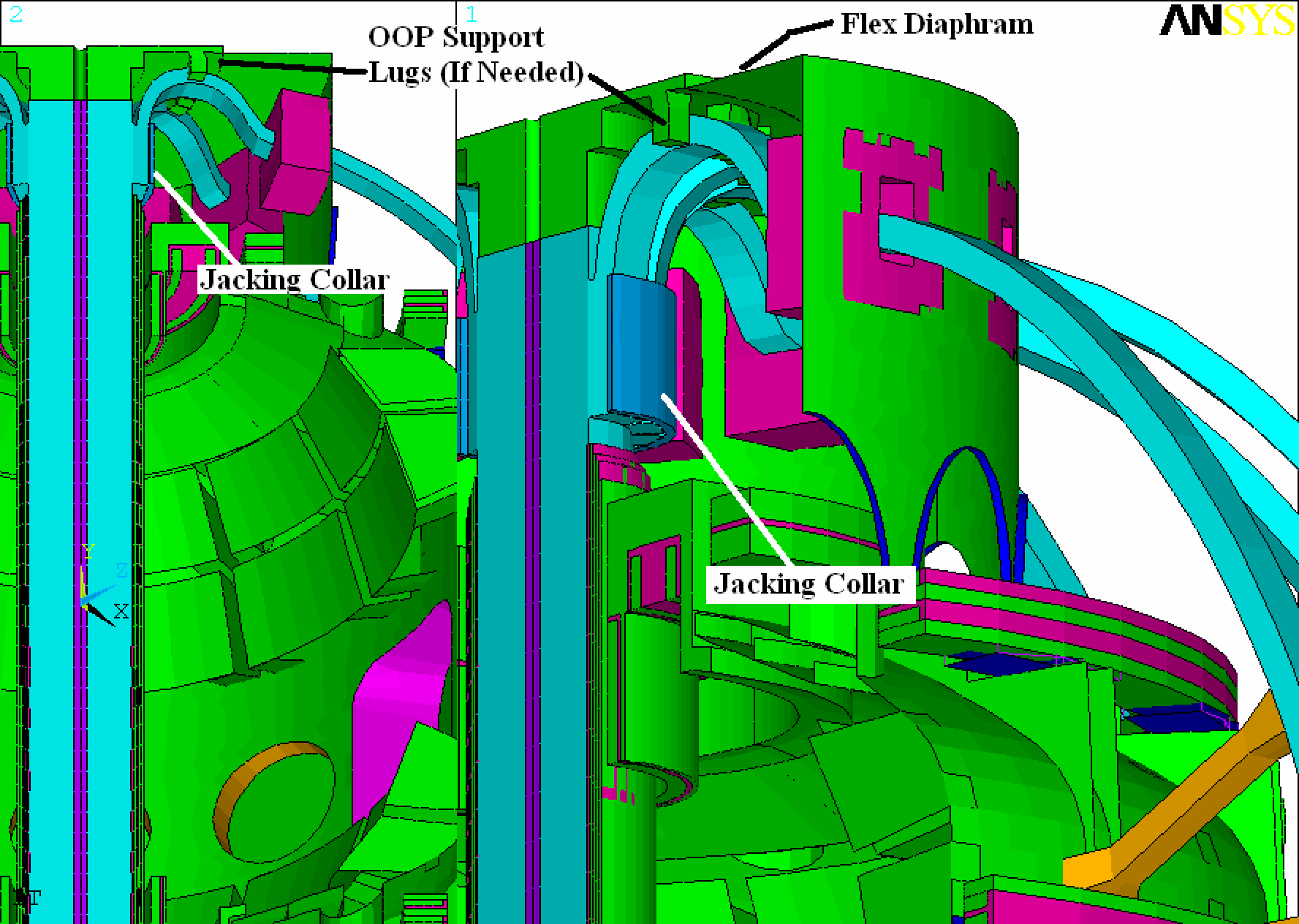 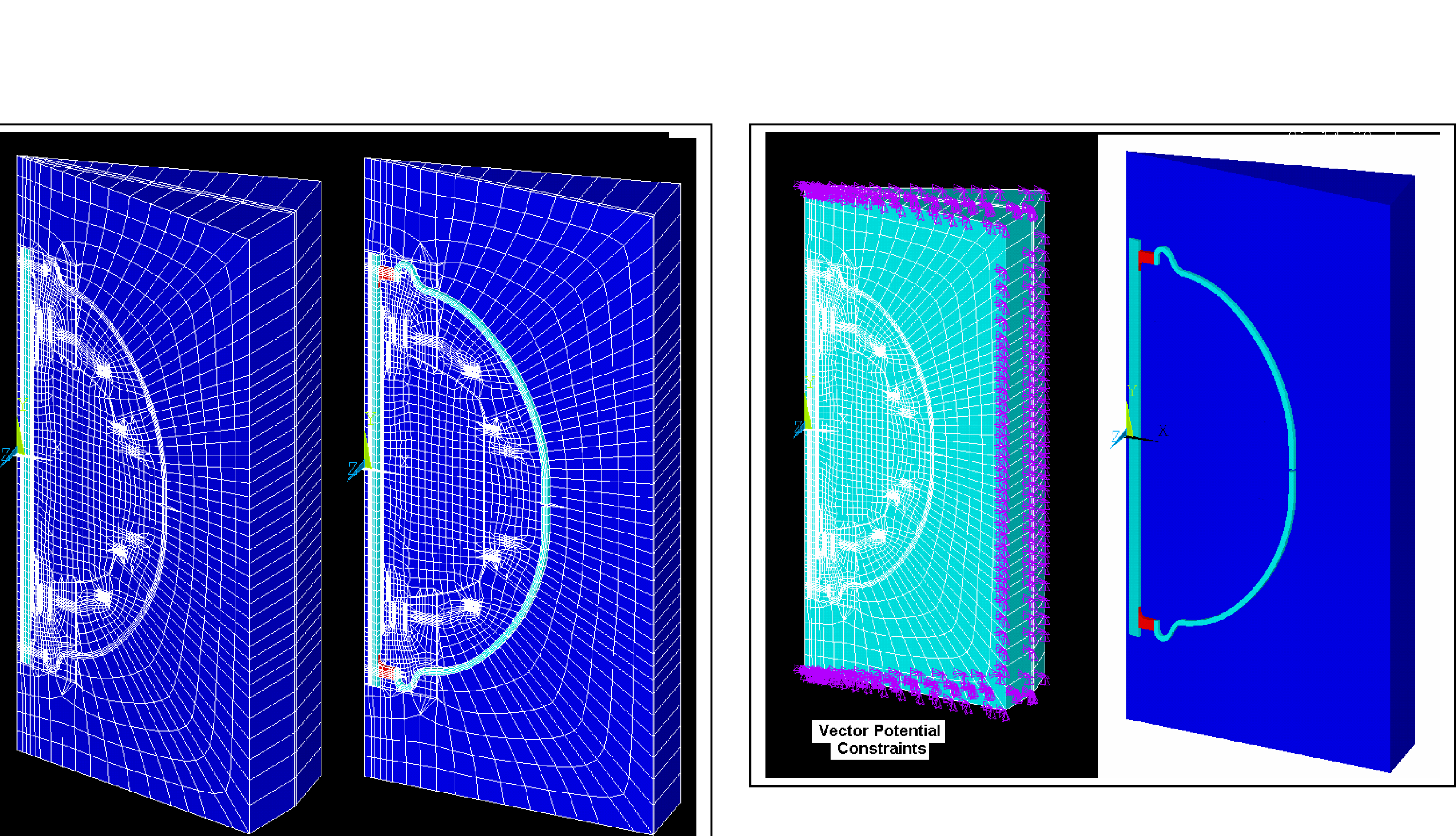 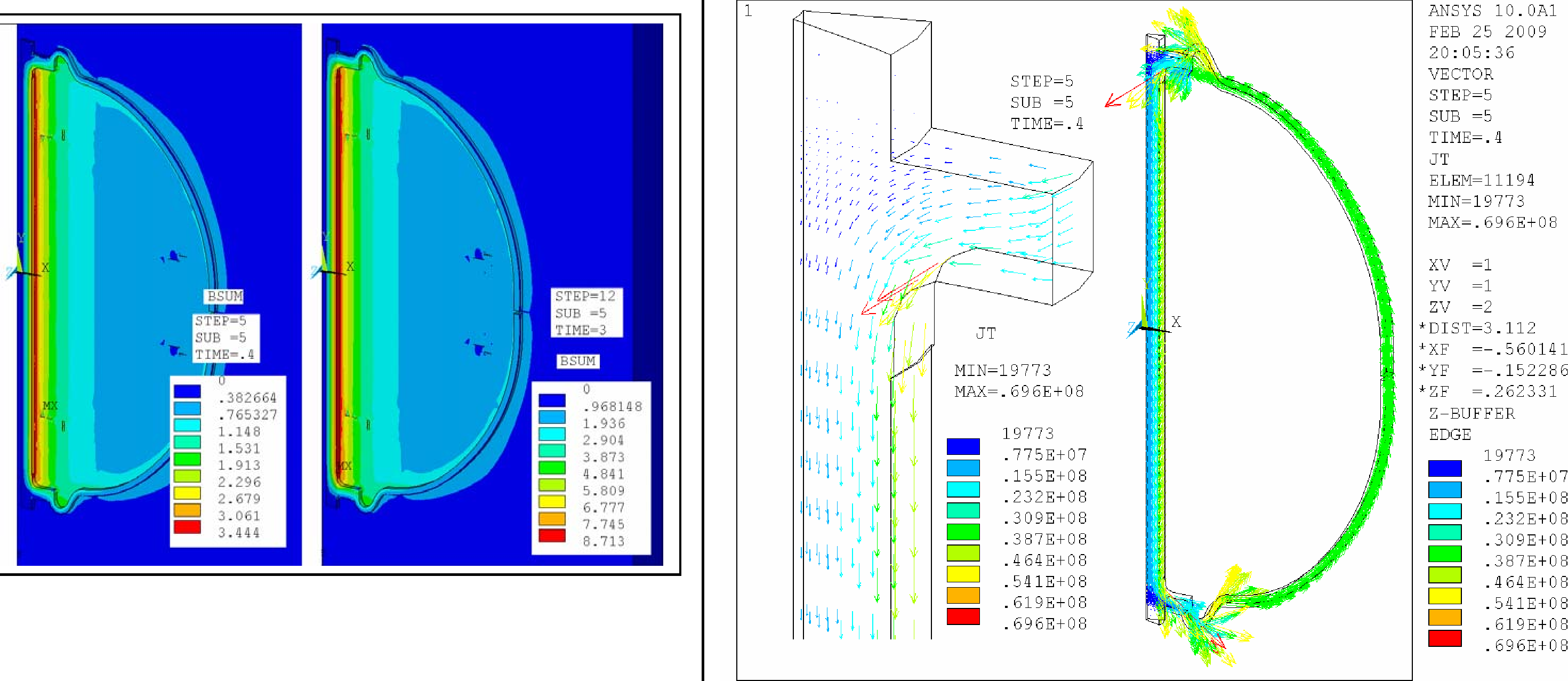 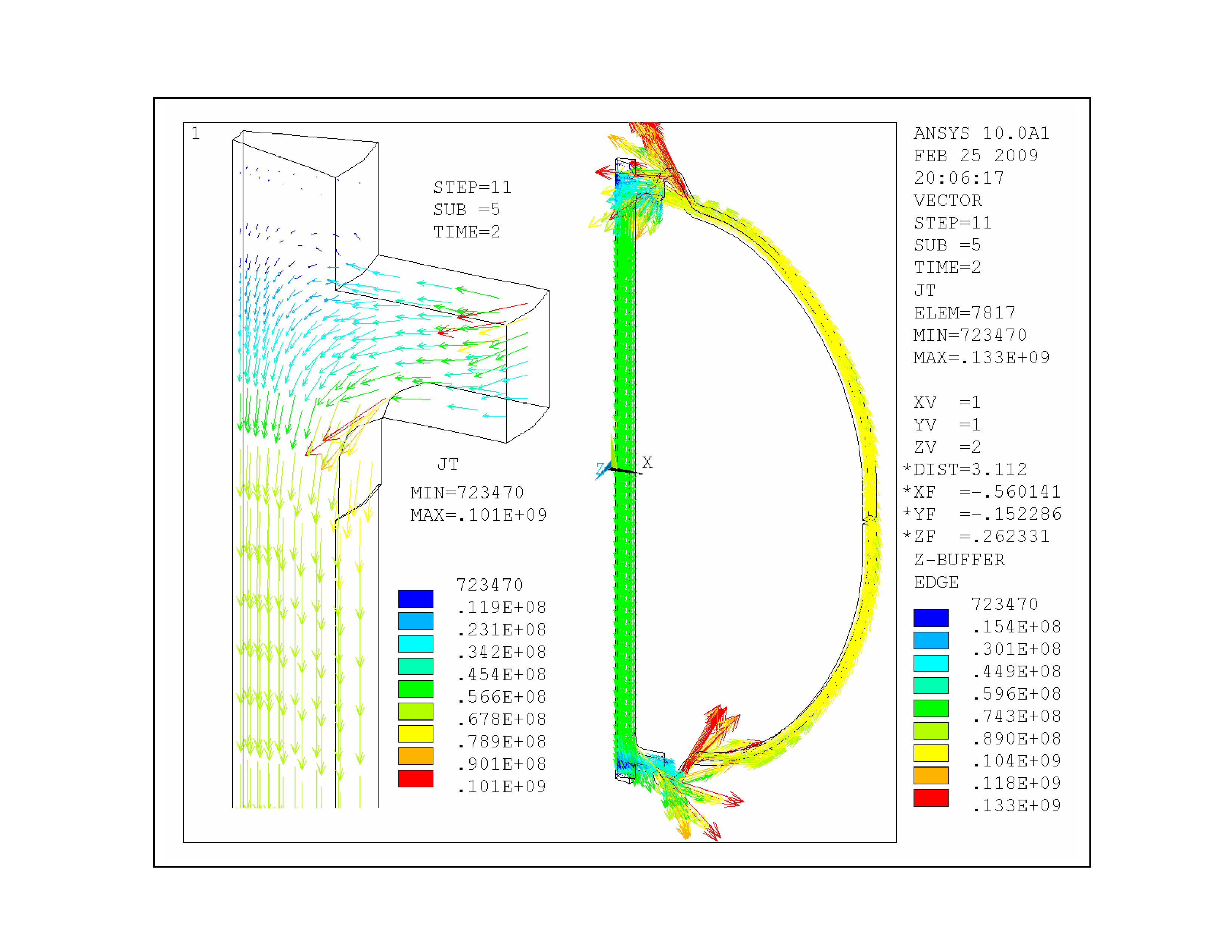 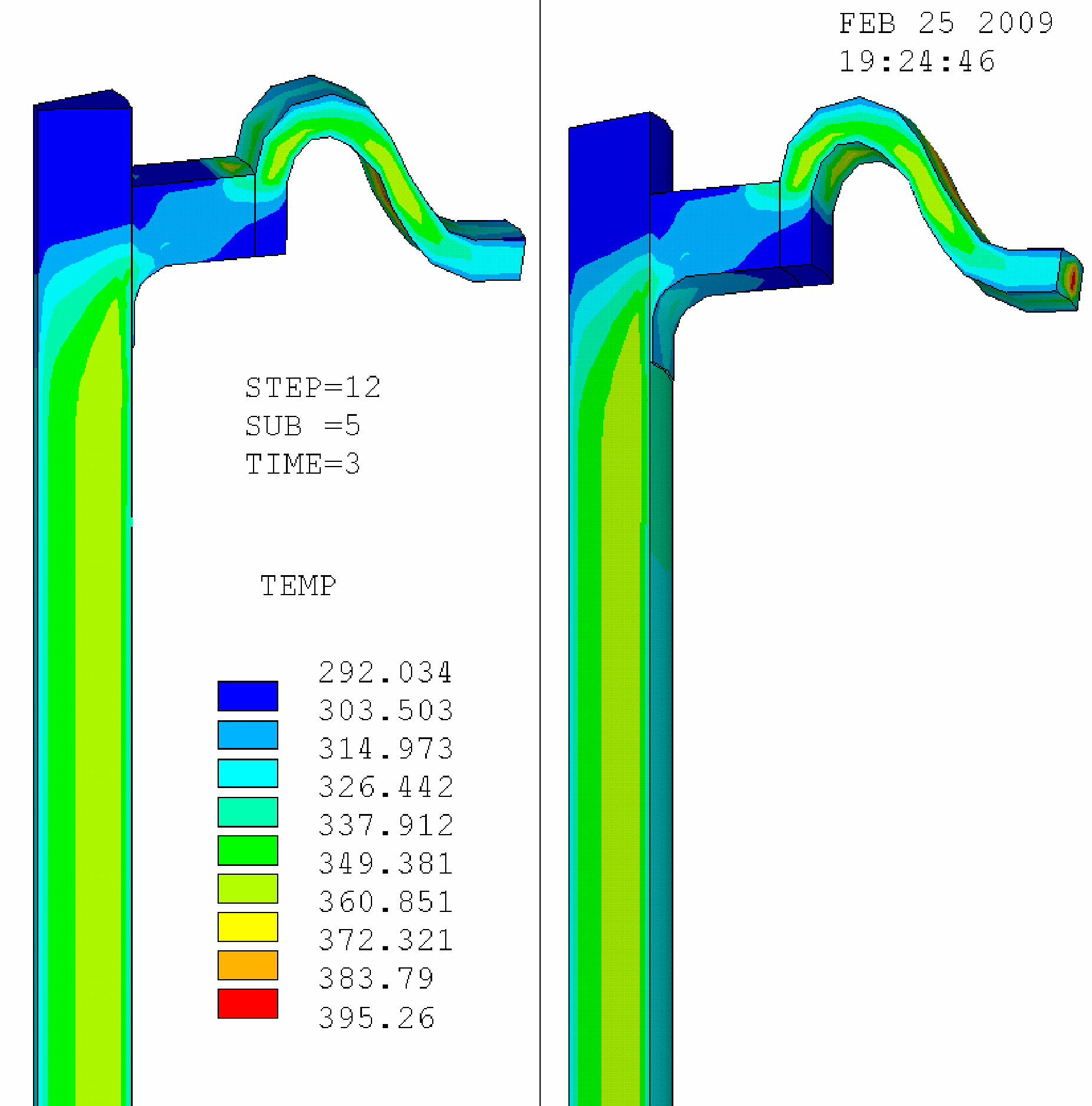 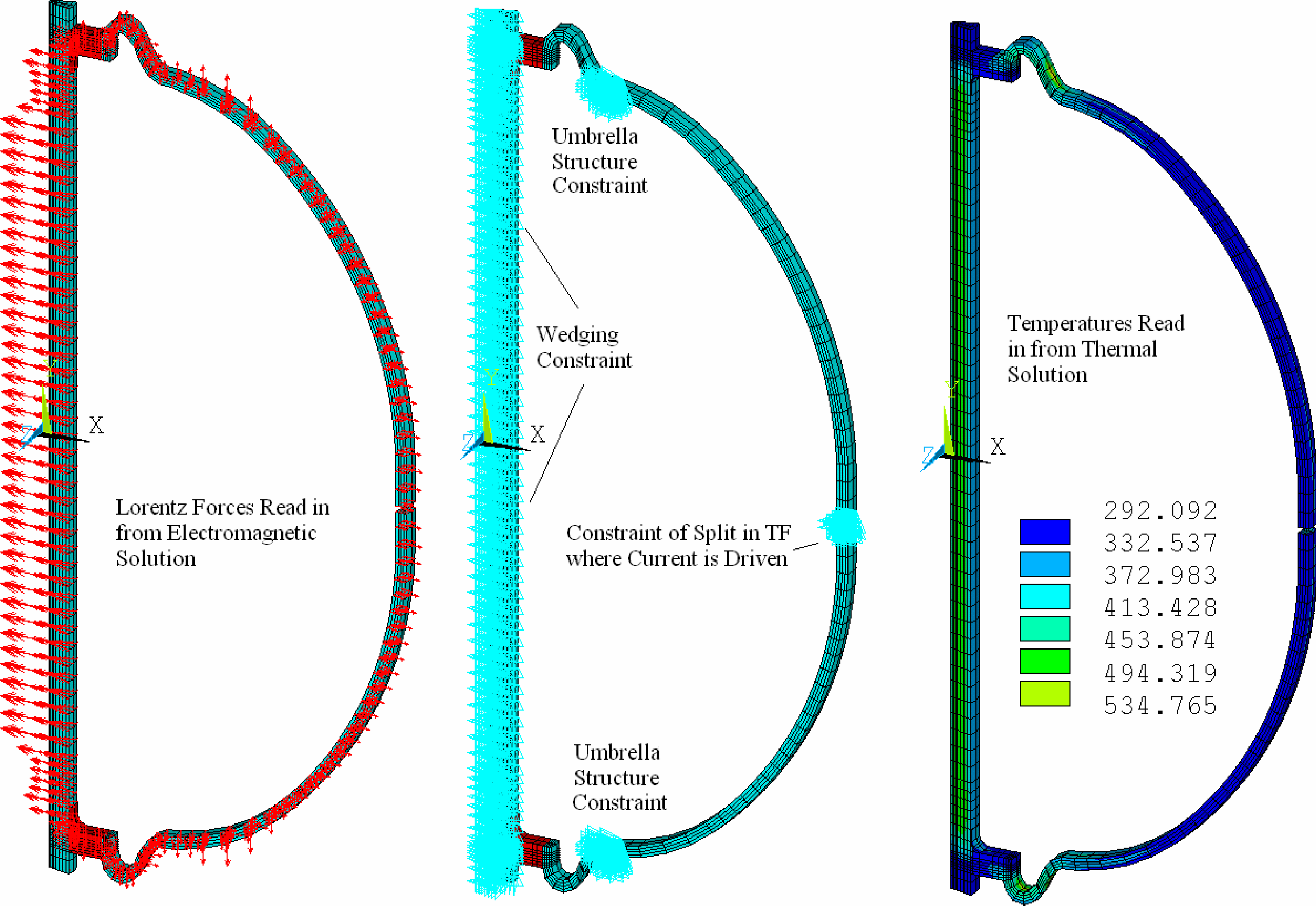 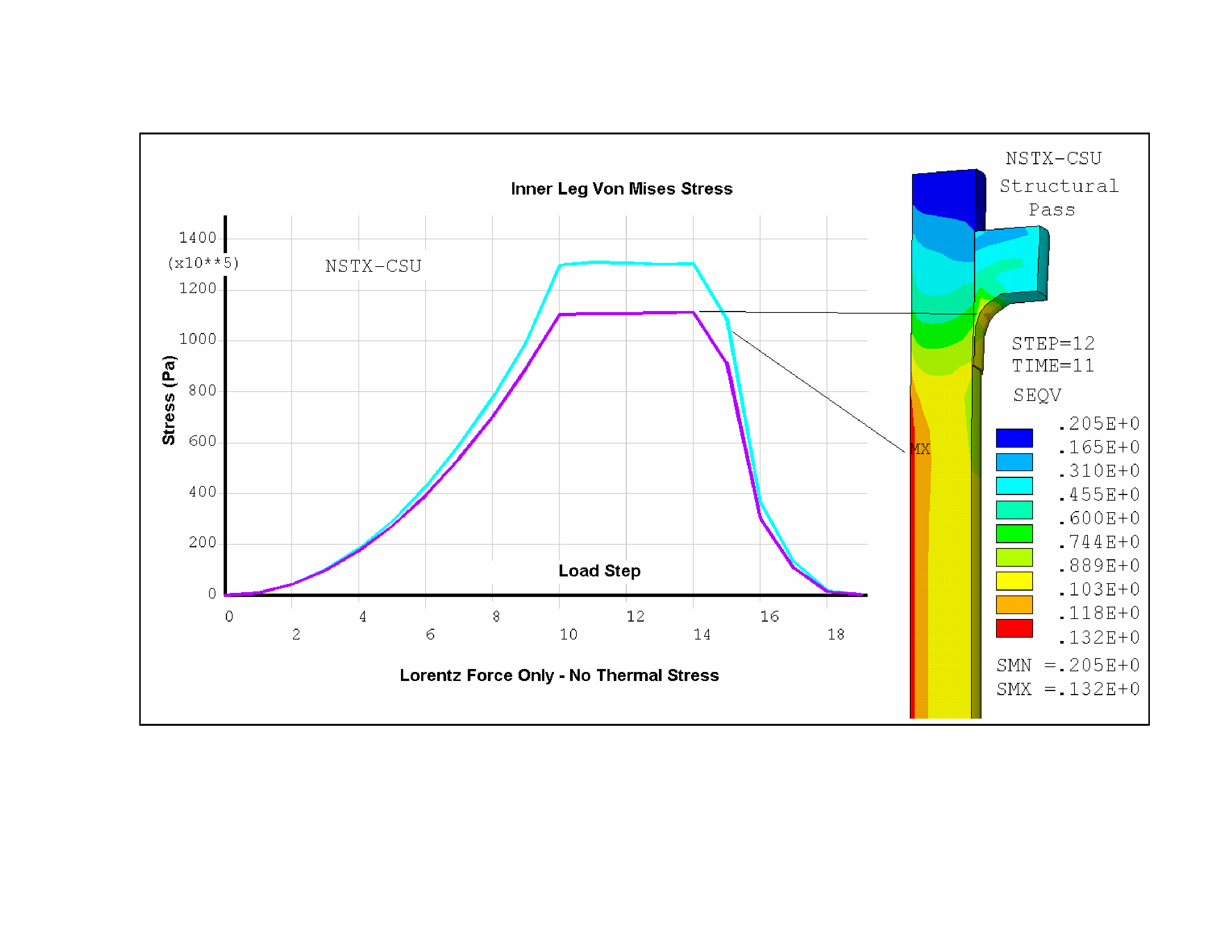 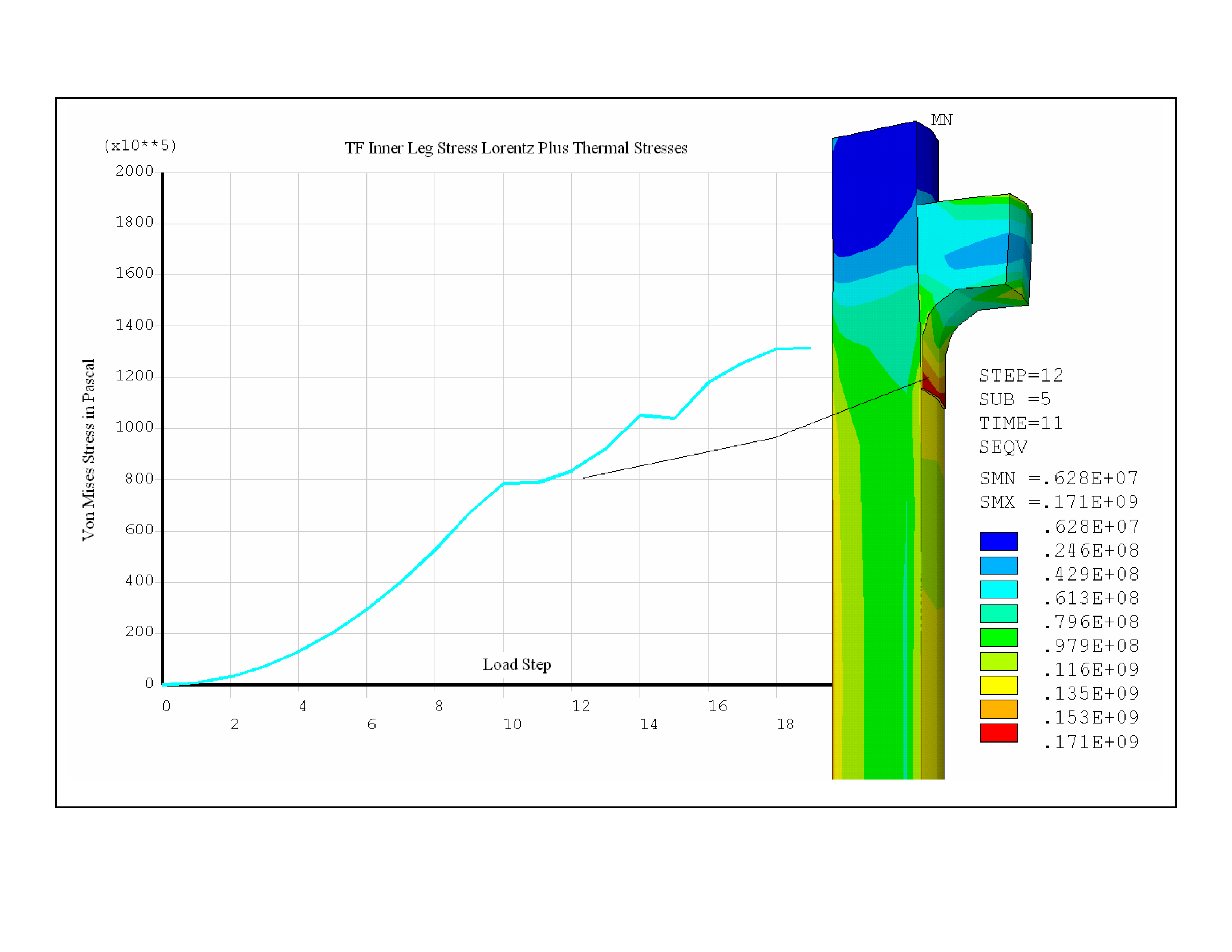 •
•
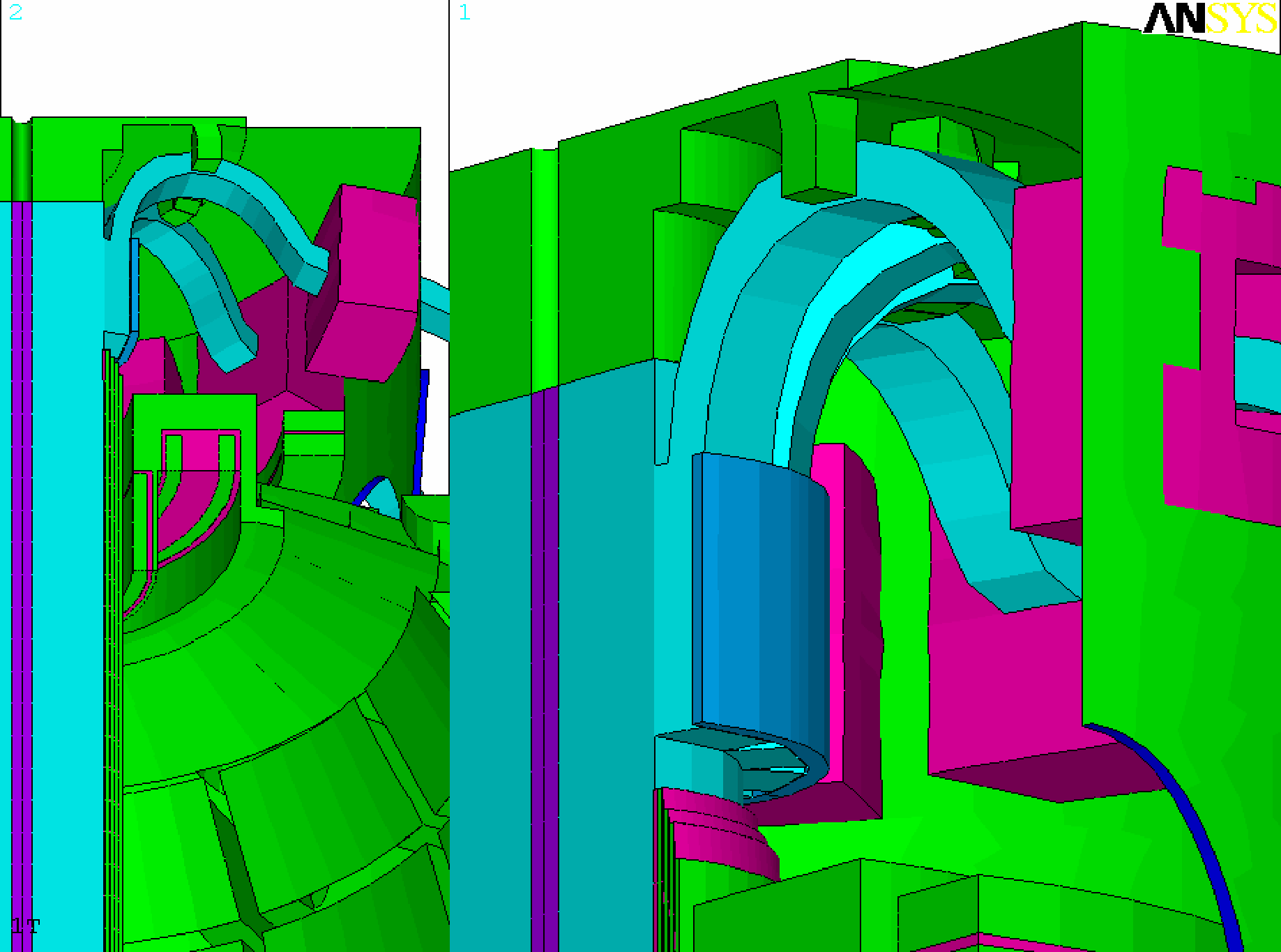 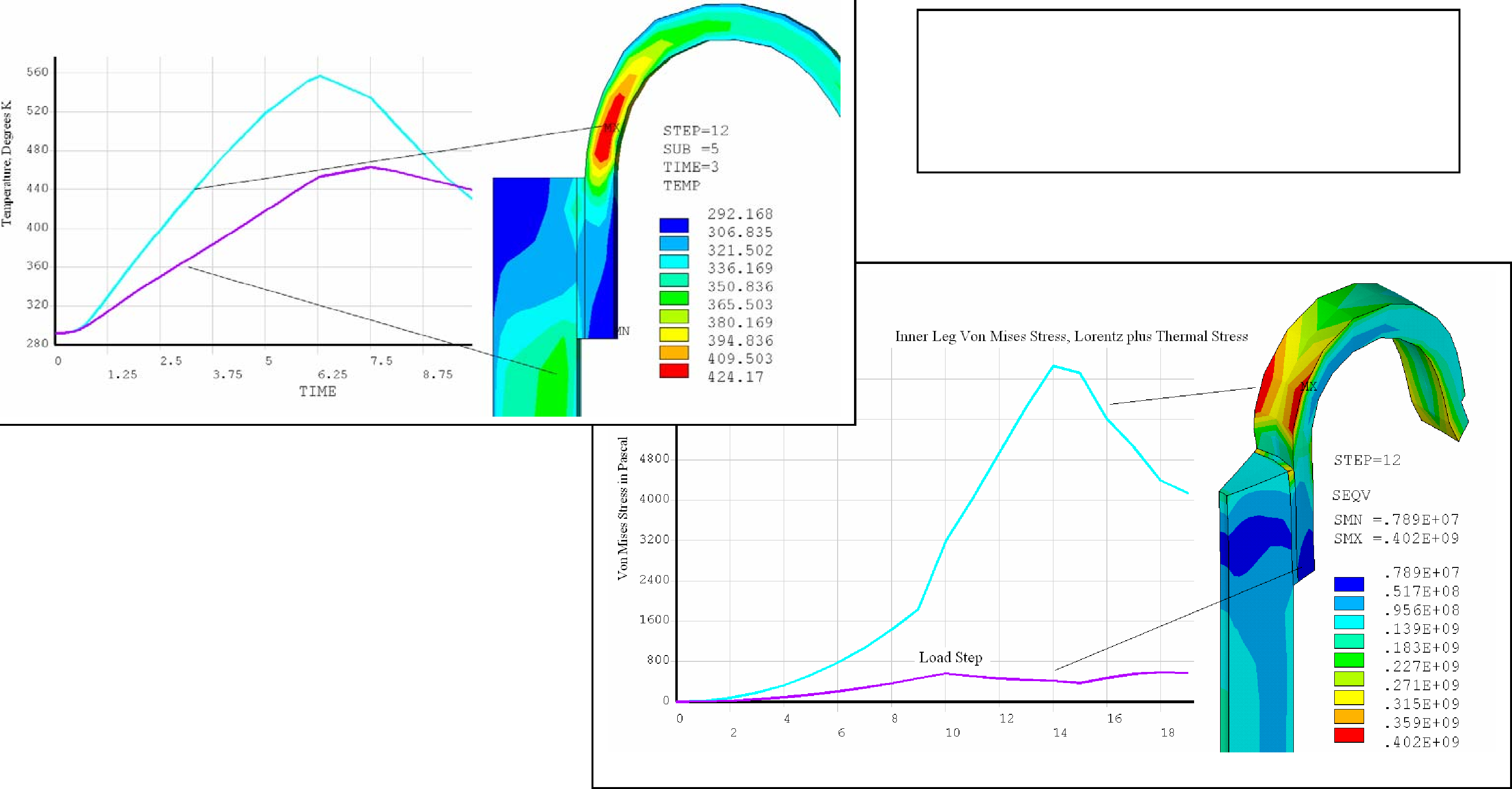 Much of the stress in the loop appears to be a result
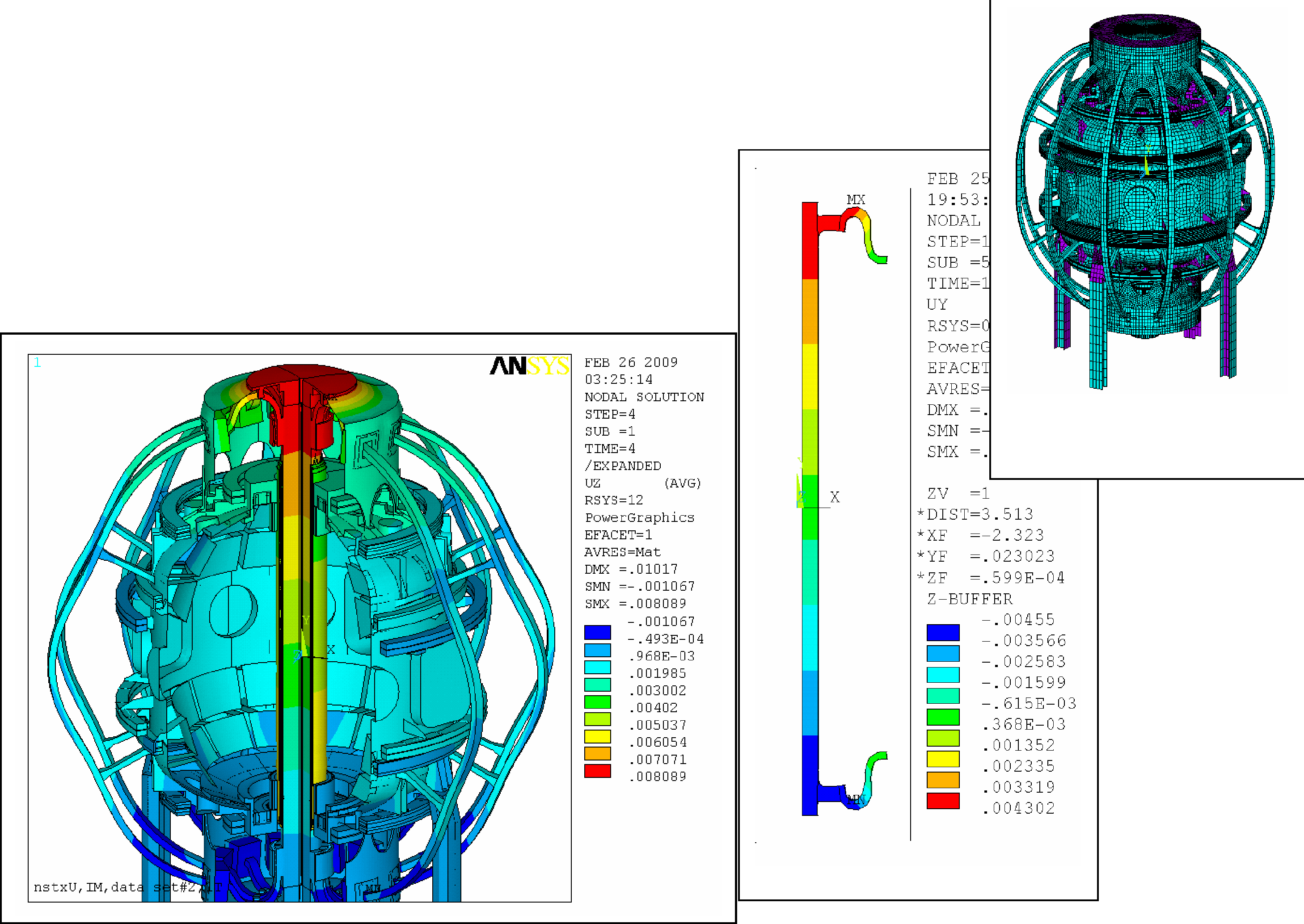 This time the inner leg is at 100C temp and the outer leg is at 50C
Integrated central column expansion is close to the electromagnetic thermal diffusion model
Four Fold Symmetry Expansion. HM Provided the
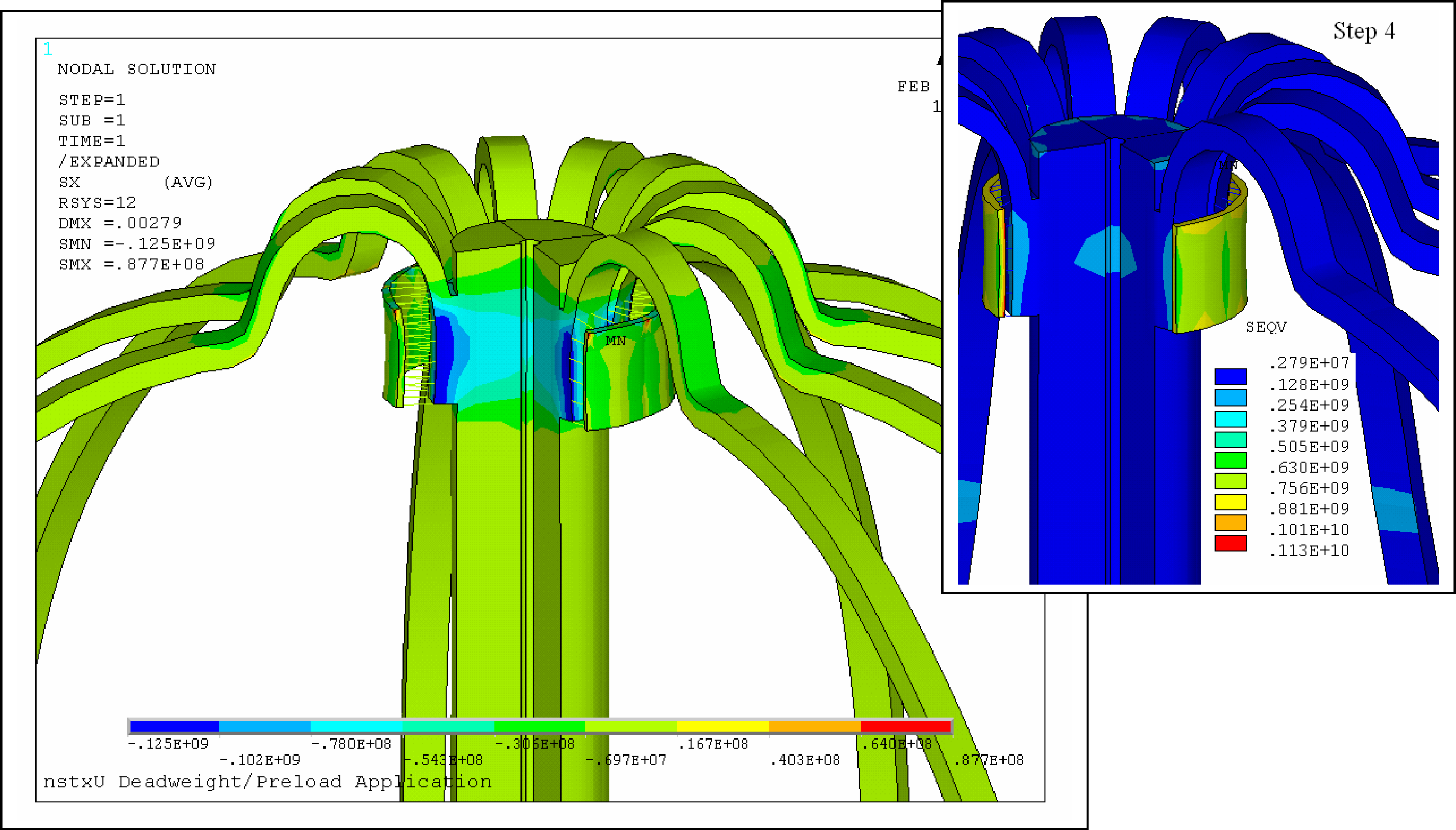 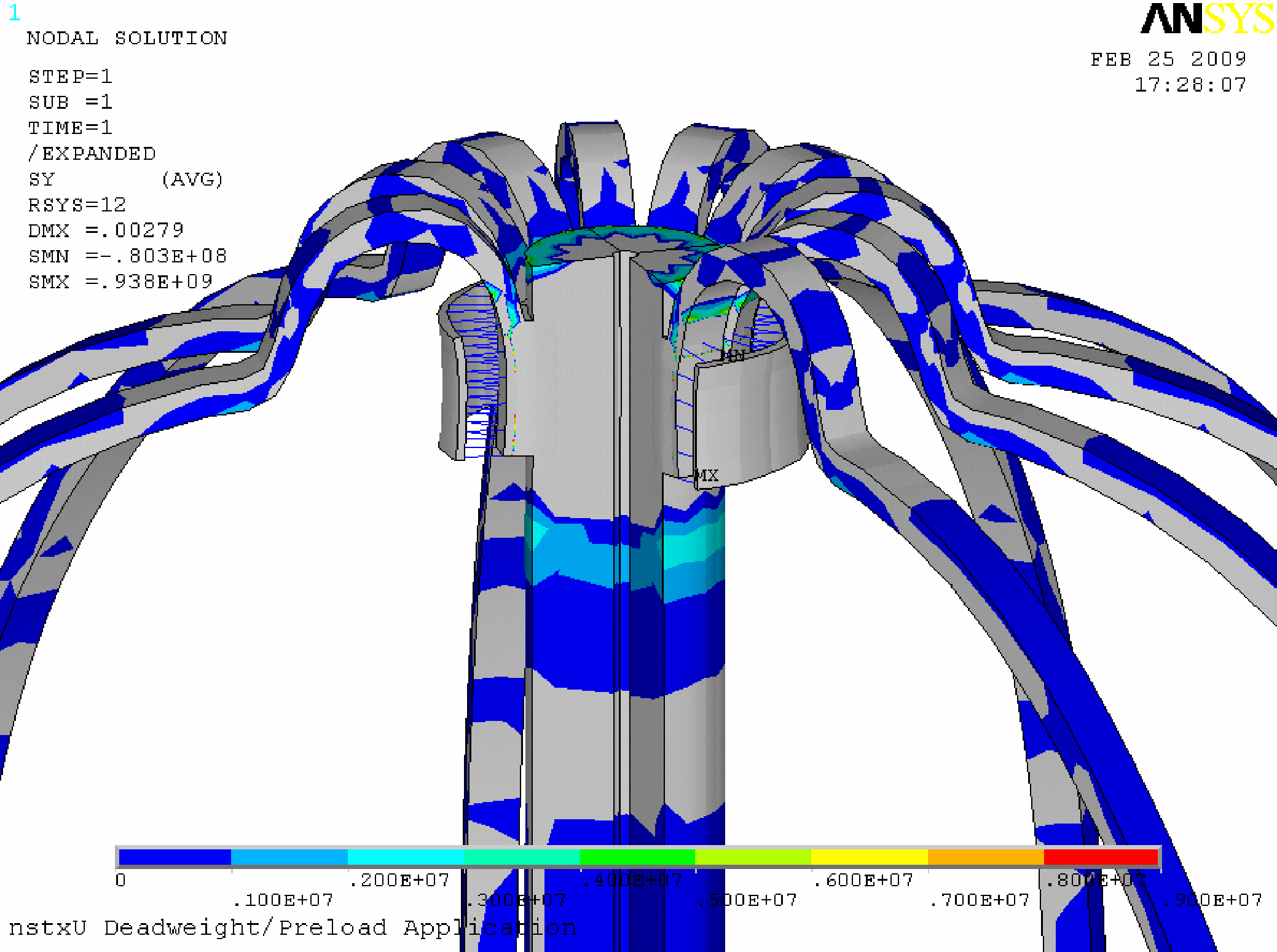 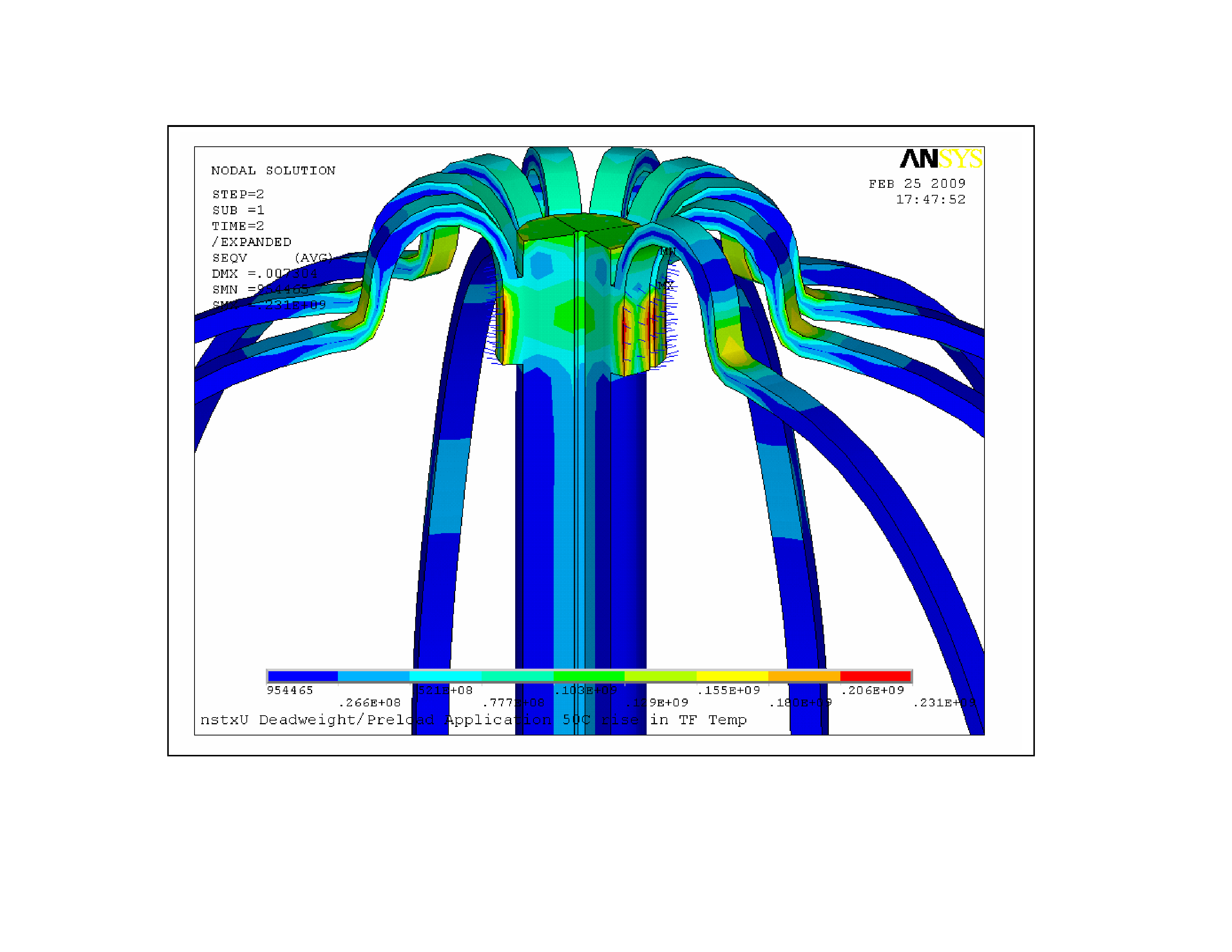 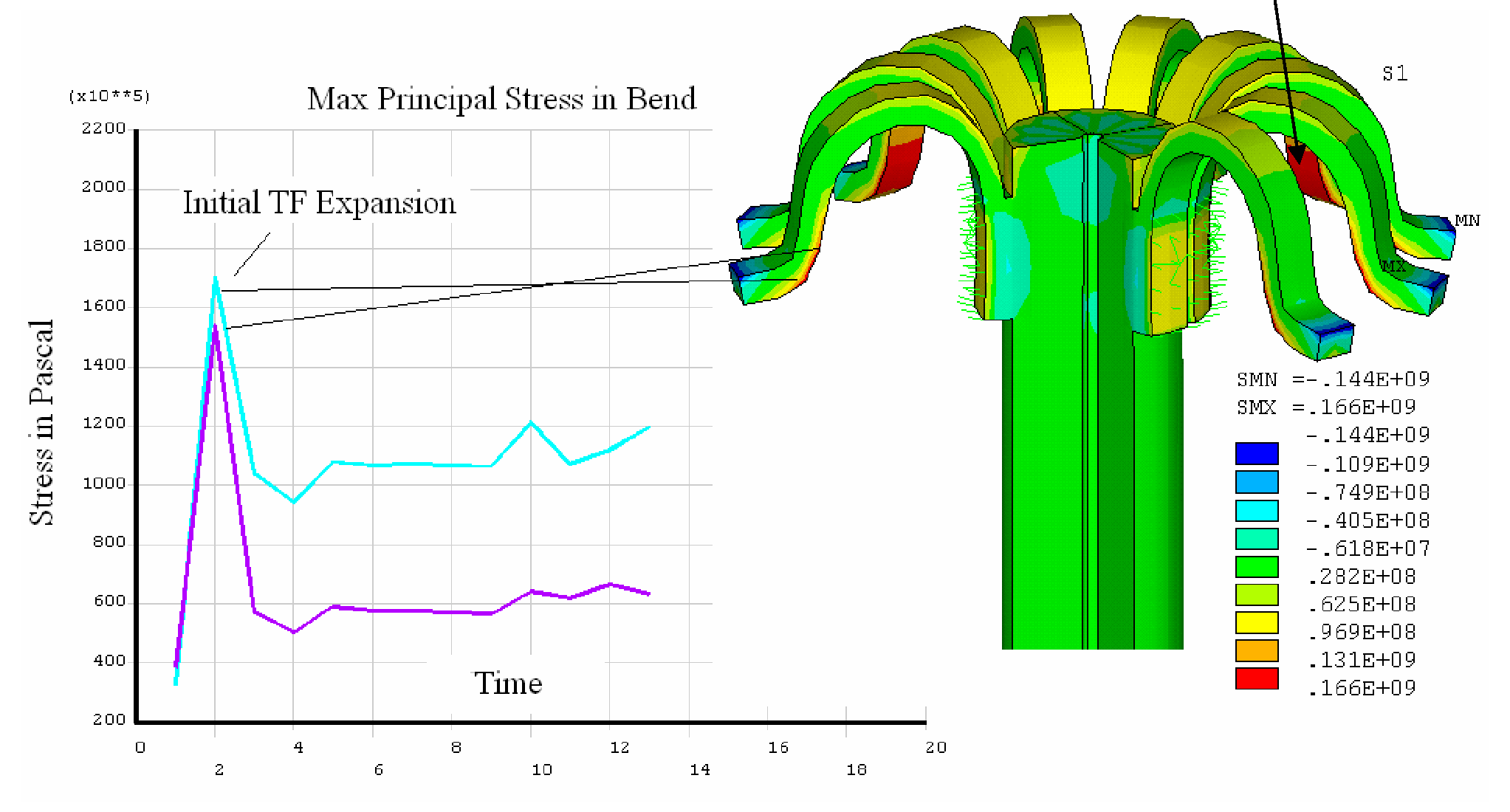 Ring height might be increased to improve torsional carrying capacity of the extension that connects with the umbrella structure hub
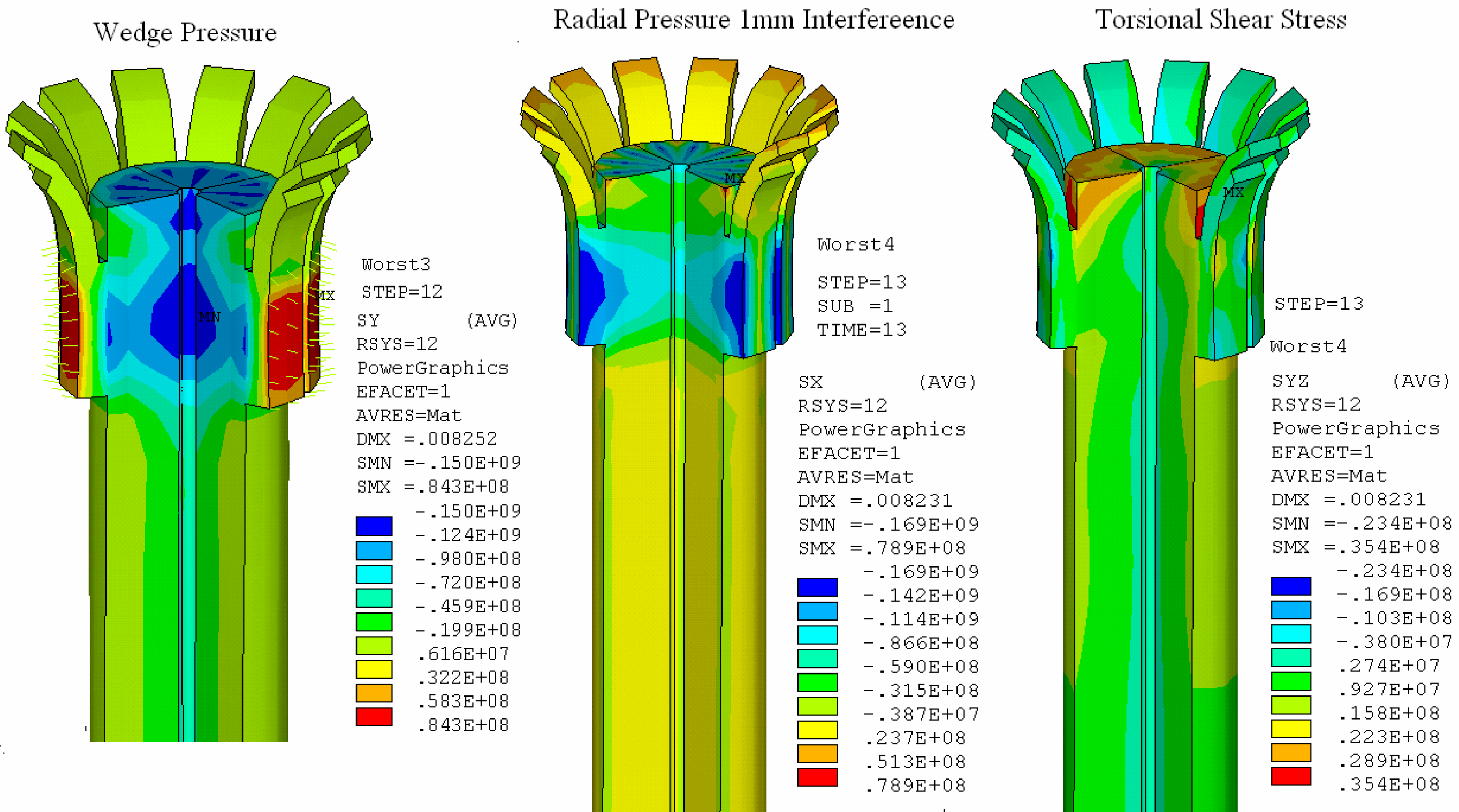 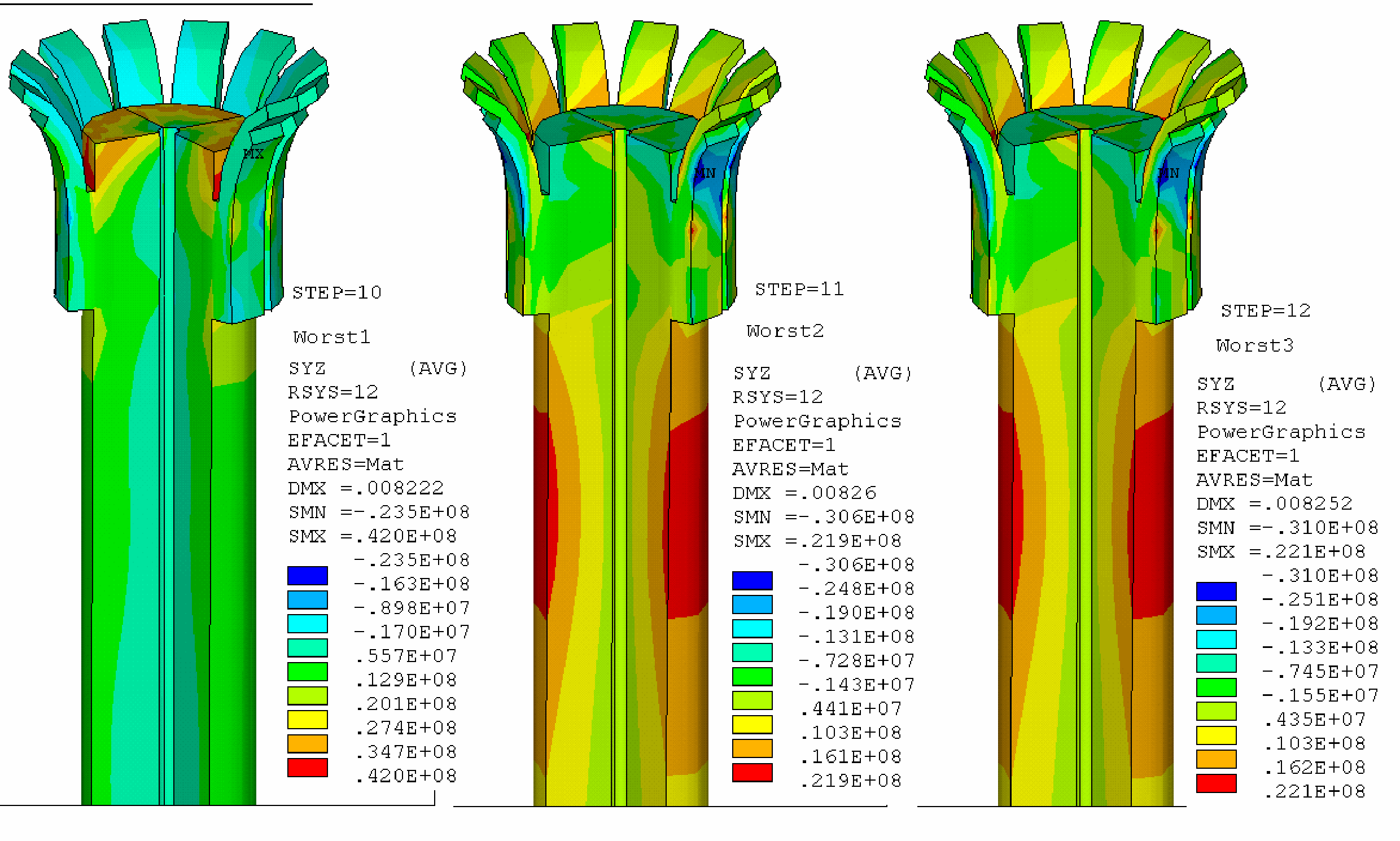 Can Develop Needed Contact Pressures
Expansion Loop Can Absorb Central Column Vertical Motion With

Jacking Ring Compression Aids Torsional Shear Carrying Capacity
No Mechanical Connections Penetrating the TF Inner Leg
Jacking Ring Compression Supports in-Plane Shear Carrying Capacity
OOP Support Lugs D Not Appear to be Needed